Understanding Dementia Course
 Understanding and coping with 
New (Changing) Behaviours
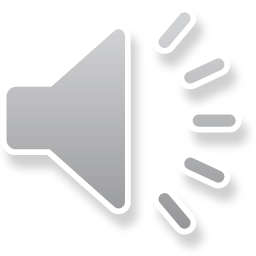 Aims of this session
Part 1
Identifying new, changing behaviours and the distinction between ‘frontal’ and ‘situational’ behavioural change
Part 2
Thinking about what it might feel like to have dementia, and trying to work out how to identify triggers to situational changes in behaviour
Part 3 
The experience of caring for someone with dementia – identifying the symptoms of stress and their impact on your ability to act in a way consistent with your values as a ‘carer’
Part 4 
Ways to de-stress and the importance of prioritising your own needs in order to avoid burn out
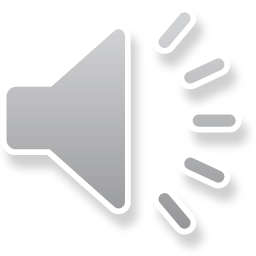 All behaviour happens for a reason
We all have needs
Typically we can tell people what we need or how we feel
However, as dementia progresses people’s ability to express themselves, or to tell others what they need, declines
Instead we may have to work out from their behaviour how a person with dementia is feeling and what they need
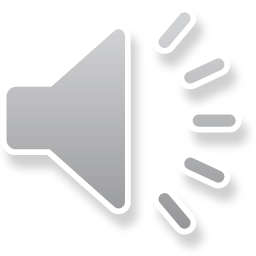 New / changing behaviours
What new 
(out of character) behaviours 
have you noticed 
in the person you are supporting?
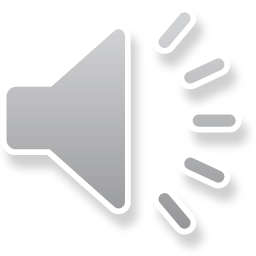 Examples of new/changing behaviours
Suspicious
Argumentative
Irritable
Resisting help and advice
More compliant
Passive and apathetic
Reassurance seeking 






Obsessional and routine bound
Blaming others
Aggressive
Possessive
Clingy
Too trusting
Disinhibited
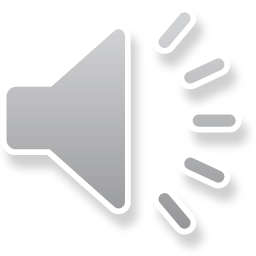 Remember each person is unique
Each person is unique in terms of their character, their intellect, their life experiences etc. as well as in the type and extent of their dementia
These may also be influenced by other physical health conditions and their current home circumstances as well as other lifestyle factors

How the changes bought about by dementia are experienced and progress over time will be different for every person
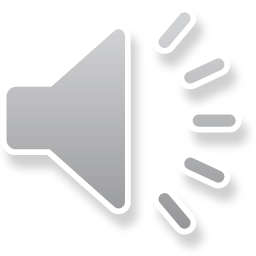 [Speaker Notes: Eg: health conditions: COPD, diabetes
Lifestyle: alcohol and smoking]
Does dementia inevitably lead to changes in personality and behaviour?
Certain changes in behaviour are linked to changes in the frontal lobe of the brain – so to what extent is the frontal lobe affected in different types of dementia:
In Fronto-temporal dementia the frontal lobe is typically damaged early in the disease process

In Alzheimer’s and Lewy body dementia the frontal lobe less implicated in the early stages

In Vascular dementia the frontal lobe may be affected (it depends where the blockages or leaks in the blood supply to the brain have occurred)
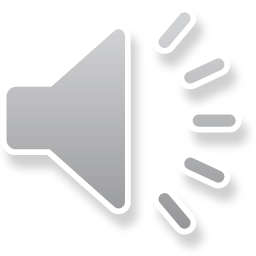 What do frontal lobe behavioural & personality changes look like?
A person may become either uncharacteristically hyper-active.... or the opposite – quite passive & and unmotivated

They can be compulsive – and like to keep to very set ‘routines’

They can be blunt in their comments or make rude remarks that are out of character for them

They typically appear to be ‘in their own bubble’ and to find it difficult to appreciate another person’s point of view.
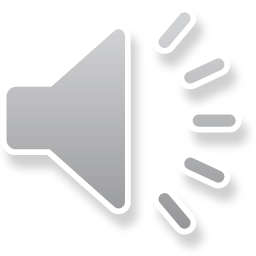 And people with dementia have to cope with more than just memory loss
They also have to cope with:
Loss of practical skills
Loss of role
Loss of hobbies / interests
Loss of friendships 
Loss of security / peace of mind 
Loss of intimacy 
Loss / change in the sense of self and self-confidence
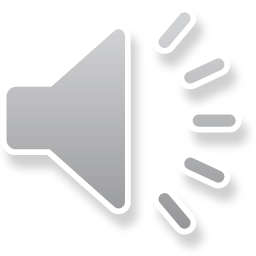 People with dementia often say they notice they’re treated differently since their diagnosis
“As soon as the doctor said I had dementia my family wanted to take over my life”
“She talks to me as if I was a child”
“They’ve taken away my car”
“He says I keep repeating myself so I try not to say much now”
“They make decisions without consulting me”
“I know they mean well but I want to do things for myself”.
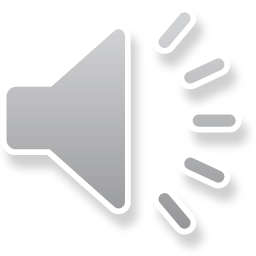 People with dementia often say they notice they’re treated differently since their diagnosis
So it’s not surprising that some changes in behaviour are likely to be situational, triggered by how the person is feeling in that moment

Some examples:
Being uncharacteristically irritable or angry
Being obstinate & refusing help
Becoming easily suspicious, accusatory, and blaming others 
Being ‘clingy’ / following you around
Being unwilling to go out or wanting to go home shortly into a visit
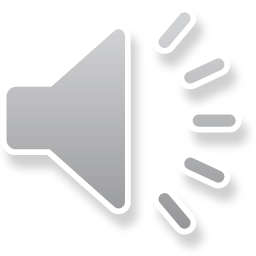 How to tell the difference?
Between behaviour change arising from damage to the front of the brain; and situational behavioural changes – and why is this important?
New behaviours 
Caused by changes in the frontal lobes, and tend to be constant (evident all the time)
Rather than changing these behaviours, its often about finding ways to manage them (see Slide 9 – Tips that can help if you’re noticing changes in your relative)

Changeable behaviour
Likely triggered by something happening at the time – and how this makes them feel
If you can ‘put yourself in the person’s shoes’ it may make a real difference here that will benefit both you and the person you are caring for – more of this in part 2.
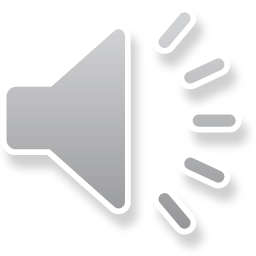 [Speaker Notes: Remember someone with dementia is having to cope with memory-loss / language & communication problems / perceptual difficulties – these may all be contributing to a misinterpretation of the situation.]
Time for our first break... 



Any questions so far?


Any observations or experiences to share?
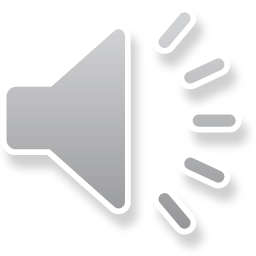